Making of the Modern Mind
This course integrates:
Philosophy of Mind	
Humanities
Cognitive Science/Psychology
Critical Thinking
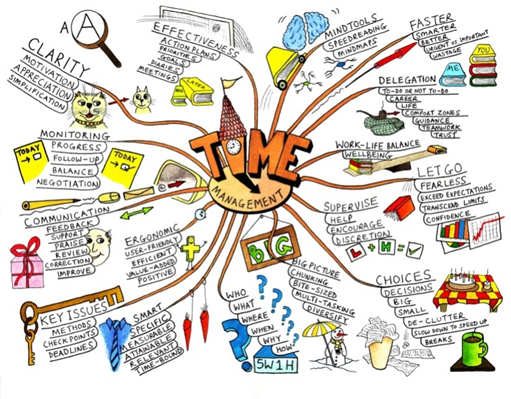 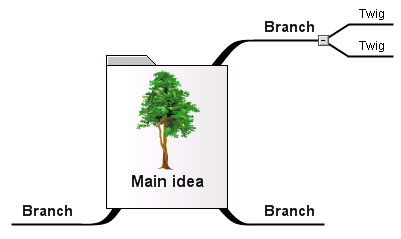 A way to stimulate your mind
Opens a flow of creative thinking
A way to see how things connect
Whole braining thinking that identifies and solves problems
Brainstorm
Visualize 
Think in a new way
“You have been entrusted with the care and feeding of the most extraordinary and complex creation in the universe. 
 
Home to your mind and personality,  your brain houses your cherished memories and future hopes.  

It orchestrates the symphony of consciousness that gives you purpose and passion, motion and emotion.”


But what do you really know about it ?
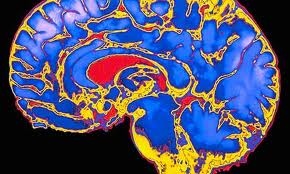 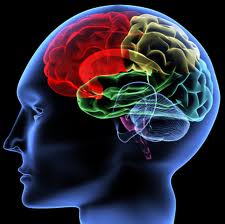 (Quote from Franklin Institute for Science Learning)
[Speaker Notes: http://www.quantumconsciousness.org/presentations/whatisconsciousness.html]
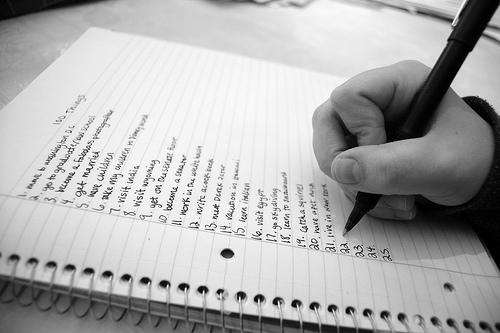 Make a list:
How many uses can you think of for a chair?
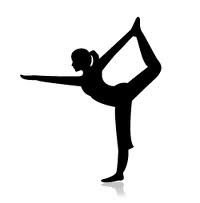 individuation
http://psychology.about.com/od/sensationandperception/ig/Optical-Illusions/spinning-dancer-illusion.htm

http://www.heraldsun.com.au/news/right-brain-v-left-brain/story-e6frf7jo-1111114603615
Gestalt Laws of Perceptual Organization
Our brains ignore contradictory information and fill gaps in with information.
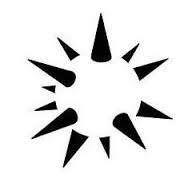 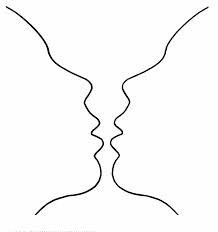 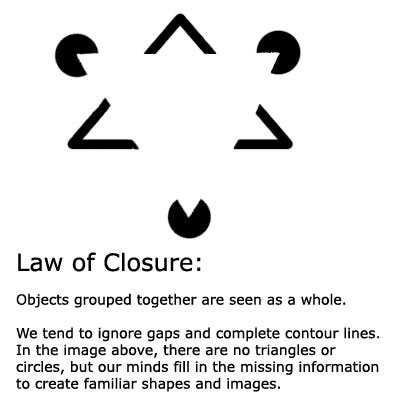 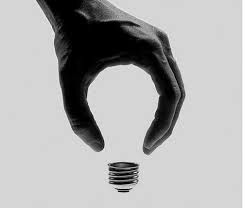 Confabulation:    (Psychology )To fill gaps in one's memory with fabrications that you believes to be facts.
Priming
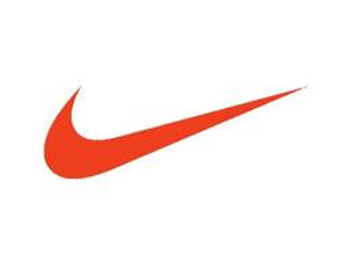 …And the cognitive dissonance that follows…
The left hand doesn’t know what the right hand is doing?
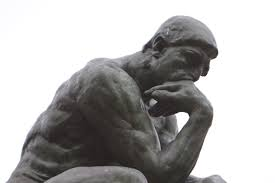 Decides there is a final stage that pulls information together
Wins a Nobel Prize 1981
Note that the theory of Left Brain Narrative is similar to Confabulation
http://www.medclip.com/index.php?page=videos&section=view&vid_id=103271
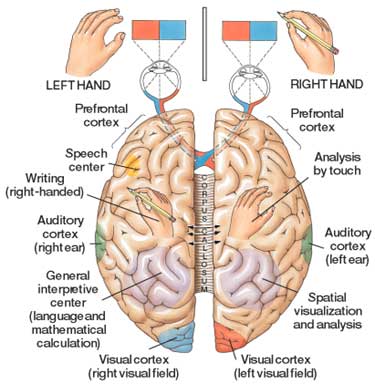 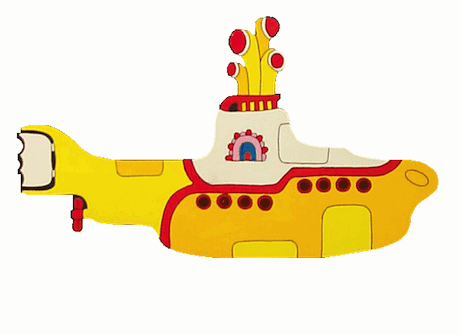 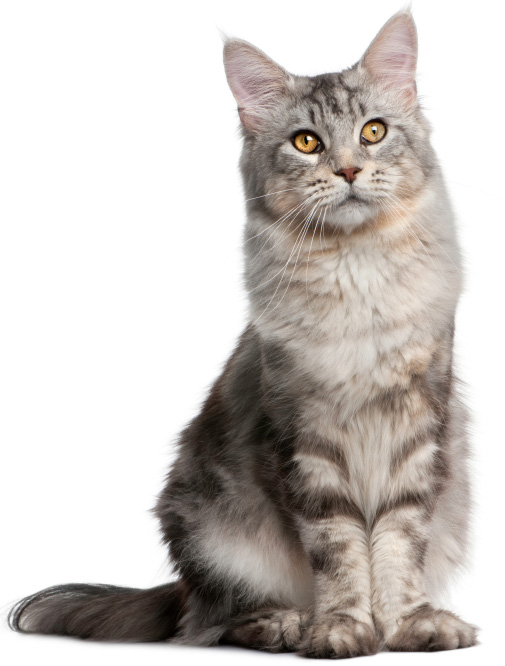 Dr. Michael S. Gazzaniga:  Split brain research

Hmmm. Who’s driving the submarine?
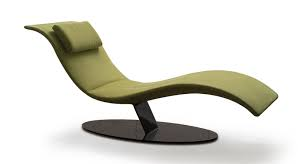 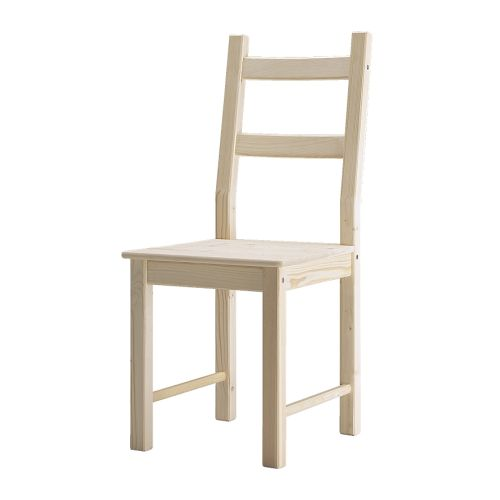 Remember the chair and how to use it?
How creative were you?
Do you think the ‘tests’ were accurate?

Critical Thinking Question:
If I had included an image of a chair along with the question, 
do you think your answers would have changed?
Q:  Why Study Philosophy of the Mind?
A:  The Brain is the Final Frontier
	    		There is so much left to discover
	                  and so much we don’t know
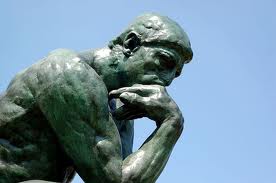 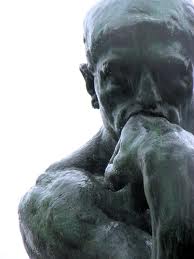 [Speaker Notes: MOVE THIS LATER- CONNECT TO MEMORY ACQUISITION…

REPLACE THIS HERE W/ TALK ON 1) DESCARTES SHIP 2) LEGAL DEFENSE 3) EDUCATION TABULA ROSA 4) GOVERNMENT, RIGHTS AND  EQUALITY (ETHICS) 5) medicine- cures]
Q:  What is Philosophy of Mind?
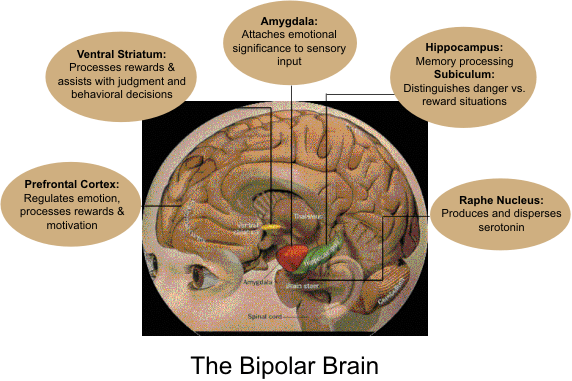 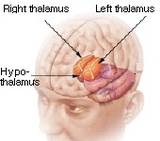 A:  Generally it includes     

study of the mind, mental events and functions
relation of the mind to the brain and the body
properties of the mind
consciousness
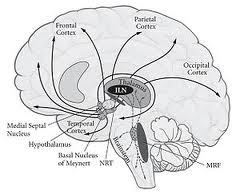 [Speaker Notes: A:  
    It generally includes study of the mind, mental events 
	 and functions, properties of the mind, consciousness  
	 and the relation of the mind to the brain and the body]
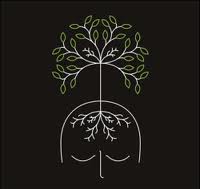 1.) Relation of mind to brain and body
		Is your mind something distinct from your body, or 
		do ordinary physiological processes produce minds?

2.) Applied Engineering	
		
3.) The Universe and laws of physics
Three Approaches | Three Perspectives:
The mind-body problem
Q:
How does the mind relate to physicality- the brain & nervous system ?
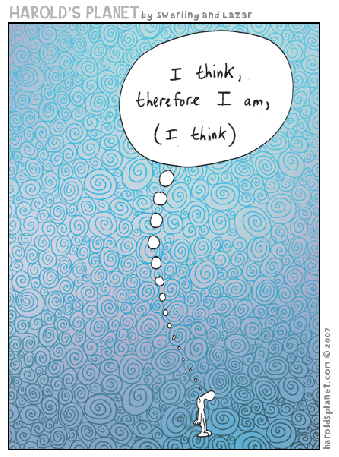 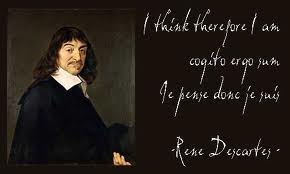 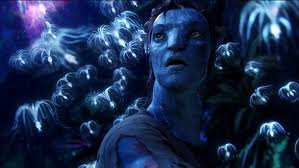 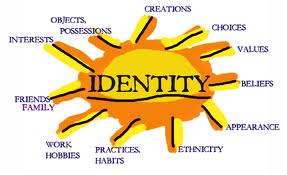 Mind Body problem
Dualism:
       holds that body and mind are separate substances

Property Dualism
1. Physical properties
Consciousness = neurobiology
2.  Mental Properties
Material evolves properties depending on how its used or activated

Substance Dualism
	 	1. Mind is material substance
		2. Body is material,  but it can’t think

Cartesian Dualism: argues that there is a two-way interaction between mental and physical substances
How can the mind, which is immaterial, cause anything?
How can something immaterial, react with material?
Pirates and Dualism
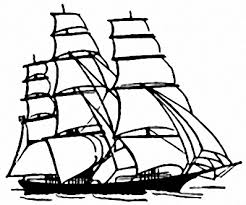 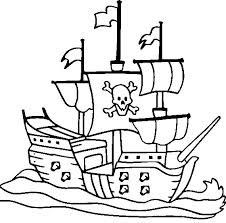 Philosophy of Mind: from the Perspective of Applied Engineering
http://www.thefreedictionary.com/embodiment
http://www.youtube.com/user/mindsignonline
EMBODIMENT
 AVATAR ? 
 ROBOTICS
Embedded Chips
Integrated prosthetics
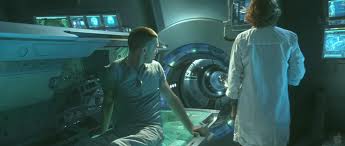 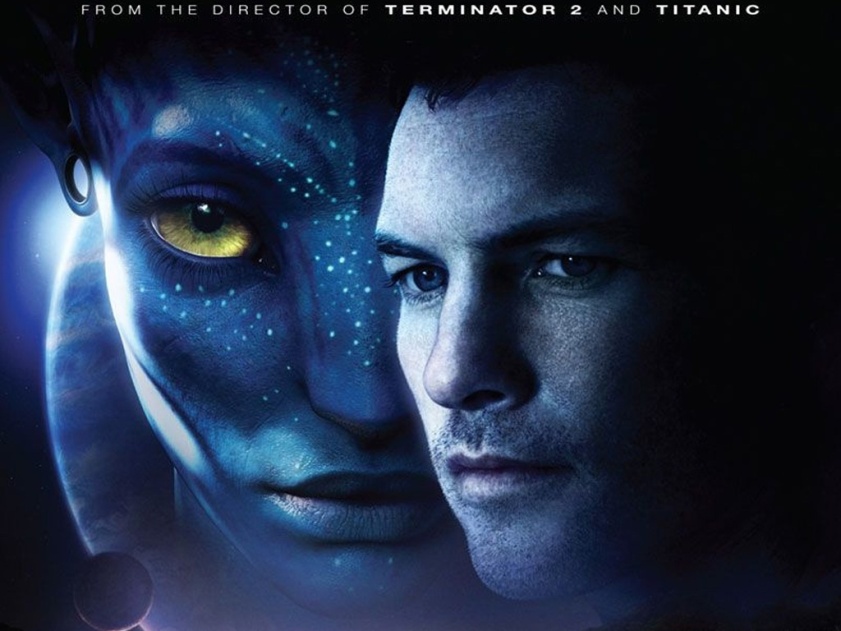 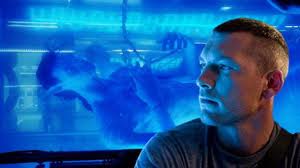 The question of how biological & physical processes 
inter-relate with mental processes
ETHICS related to artificial intelligence and medical treatments
[Speaker Notes: relationship that exists between minds, or mental processes, and bodily states or processes]
Philosophy of Mind:  law of physics perspective:Is the brain connected to the universe at a quantum level?
Research in 2013 discovered quantum vibrations in neuron microtubules
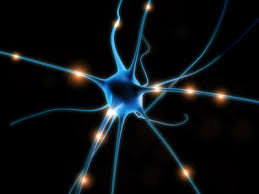 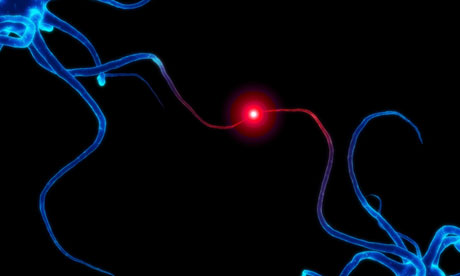 microtubules are part of the cell scaffolding

protein polymers inside brain neurons
Both govern neuronal and synaptic function
    & connect brain processes to self-organizing processes
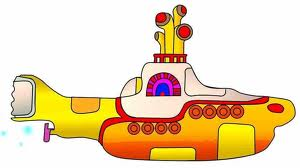 Theory of Orchestrated Objective Reductions is highly contested
[Speaker Notes: The restatement of the theory has produced a flurry of criticism in the journal where it was published, Physics of Life Reviews, but the authors maintain that their theory suggests…
“…conscious experience is intrinsically connected to the fine-scale structure of space–time geometry, and that consciousness could be deeply related to the operation of the laws of the universe.”
Orchestrated objective reduction (Orch-OR) is a controversial 20-year-old theory of consciousness conceptualized by the theoretical physicist Sir Roger Penrose and anesthesiologist Stuart Hameroff, which claims that consciousness derives from deeper level, finer scale quantum activities inside the cells, most prevalent in the brain's neurons. It combines approaches from the radically different angles of molecular biology, neuroscience, quantum physics, pharmacology, philosophy, quantum information theory, and aspects of quantum gravity.[1]]
What is consciousness?
“Even the best computer doesn't know it exists.”
         Agree?
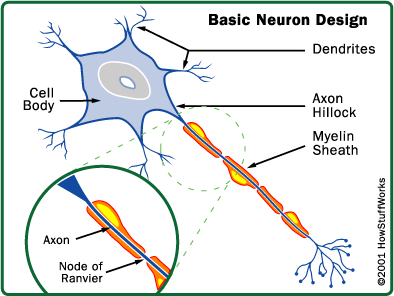 nucleus
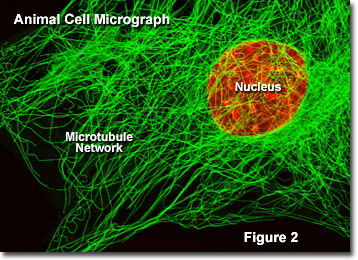 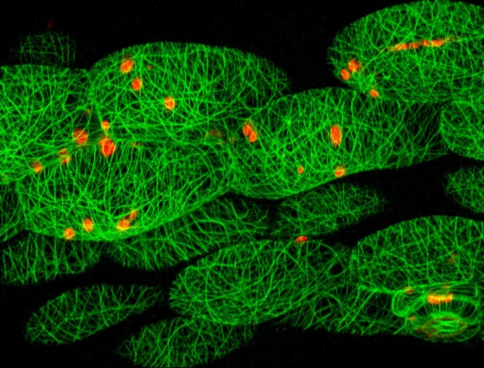 Axon terminal
If consciousness is linked to the laws of the universe……
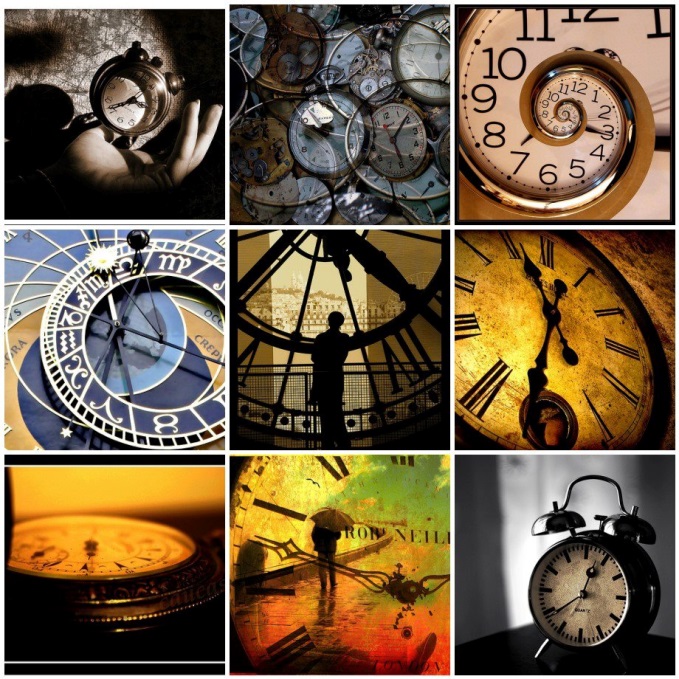 “…conscious experience is intrinsically connected  to the fine-scale structure  of space–time geometry,   and that consciousness could be deeply related to the operation of the laws of the universe.”
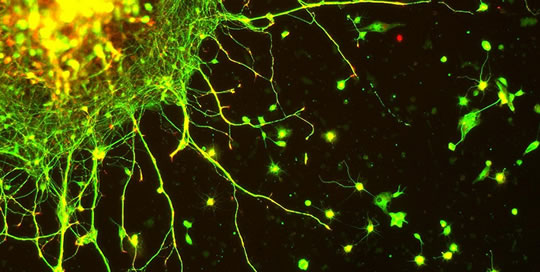 [Speaker Notes: The restatement of the theory has produced a flurry of criticism in the journal where it was published, Physics of Life Reviews, but the authors maintain that their theory suggests…
“…conscious experience is intrinsically connected to the fine-scale structure of space–time geometry, and that consciousness could be deeply related to the operation of the laws of the universe.”]
What is the Connection between Mind, Matter and Space?(the hard problem of consciousness)
The mind is affected by matter. 
The mind can move matter in space. 
The mind produces brain waves in space when thinking.

 Can you think of  examples? 



What does mind over matter mean?
What does it mean when we say:  Are you out of your mind?
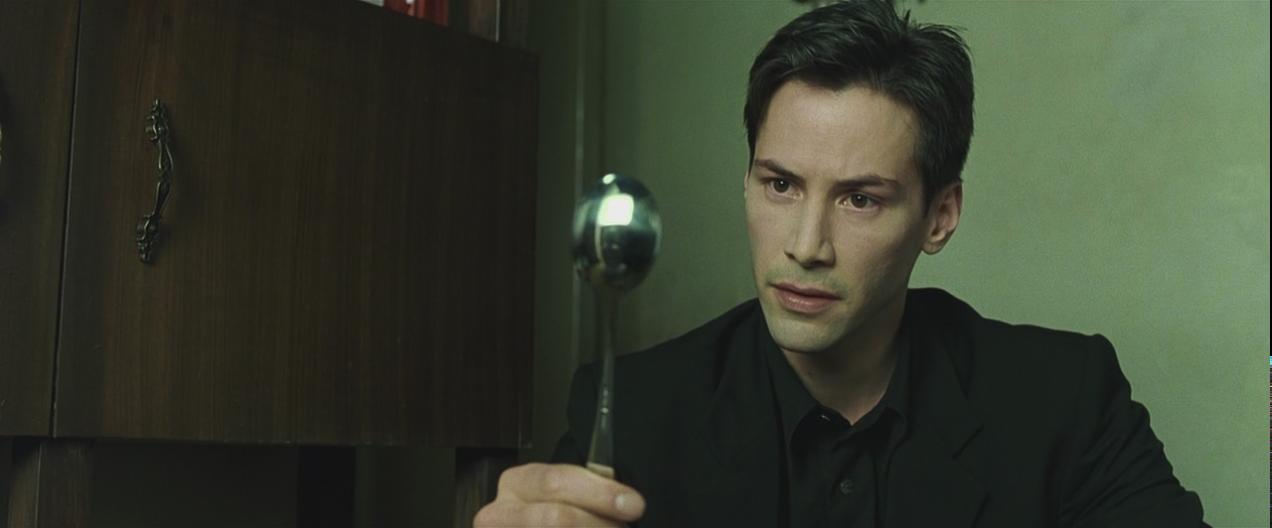 [Speaker Notes: On the Connection between Mind, Matter and Space. 
The Mind can Move Matter in Space. Walking around, eating, breathing, typing are all examples of this. 
This is why we have evolved hands and feet, arms and legs - so our mind can move our body around. T
The motion of matter and mind in space are one connected thing - the wave motion of space.

The Mind is Affected by Drugs (Matter).  Mind is affected by Food

It is well known that certain drugs, which are made of matter, can have profound effects upon the mind. 
Again this clearly confirms the connection between mind and matter, that matter has a profound effect on the functioning of the mind.


The Mind Produces Brain Waves in Space when Thinking. 
Again, this is well known and they can now use this knowledge to build machines that allow us to do physical things to external objects (e.g. turn lights on) merely by thinking. 
The wave structure of matter explains why these brain waves exist, because matter and mind are formed from wave motions of space.]
What is the Mind?
Q:
How does the mind relate to the brain, nervous system and body?

 
  What is a mind like?
  What are the properties or characteristics?
  Do minds have parts? 
  If so, how would you describe them?
  Is mind different from the brain?
  Where does it start, where does it end?
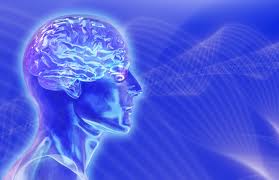 properties
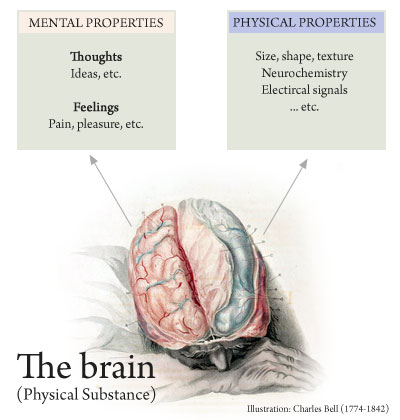 Property is the attribute of something, or its quality

Questions:

If the quality is accidental is it still a property?

Does it have to be perceived to exist as a property?

Is the mind an intrinsic property,   or is it extrinsic?

             Examples??
Does the mind have Parts ?
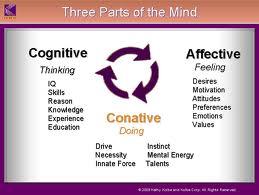 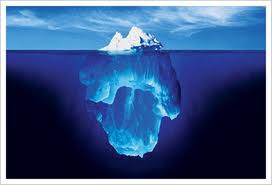 Conative
Cognitive
Affective 

Implicit Memory
Explicit Memory
Mind Theory IdentityBody Theory Identity
Meredith Michaels: Persons, Brains and Body
   Wanda and You
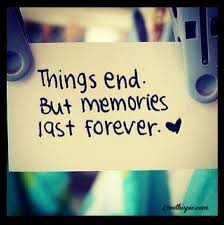 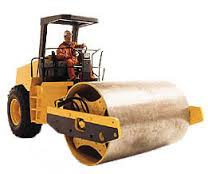 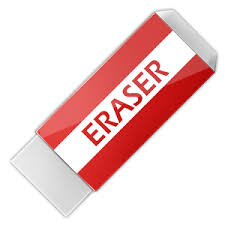 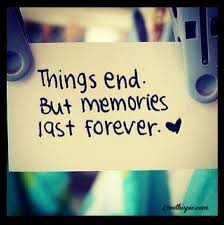 If identity is memories  in our brain  
then Schwanda is Wanda

If identity is our senses and our bodies, then You are Schwanda
Critical Thinking Questions:
is the mind part of the brain and body?  
If they are distinct,  how do they interact? 

Does the answer change the way we learn, engineer robots or design tech? Should robots have the same rights as humans?

In what ways does this change or affect identity and the idea of who you are and how you got to be that way?

How vast is the mind? 
Is there a collective mind?
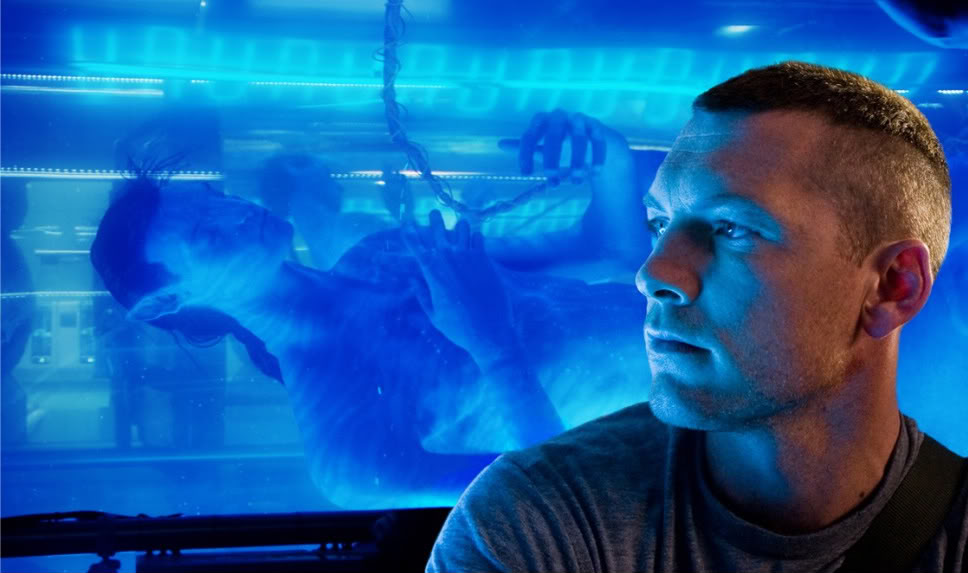 Who is the real Jake Sully?
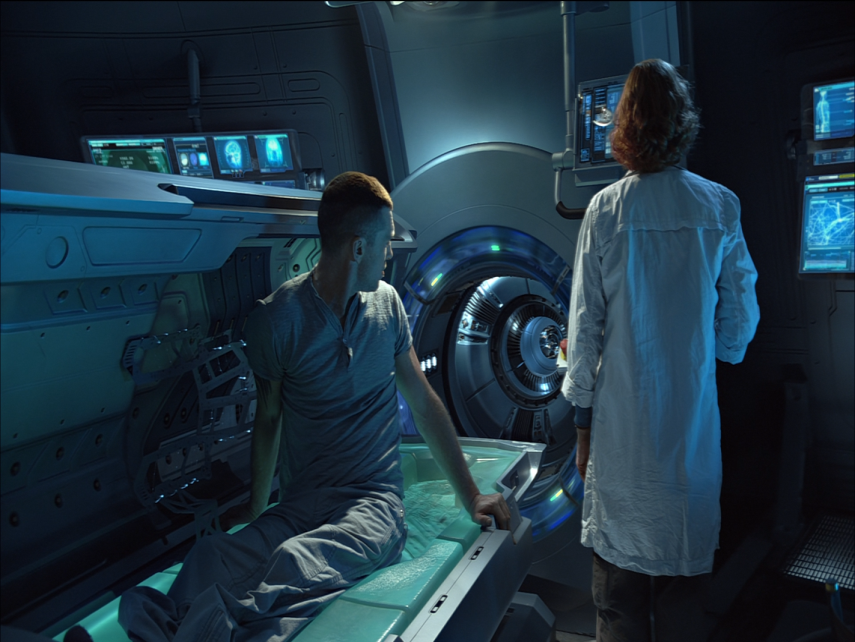 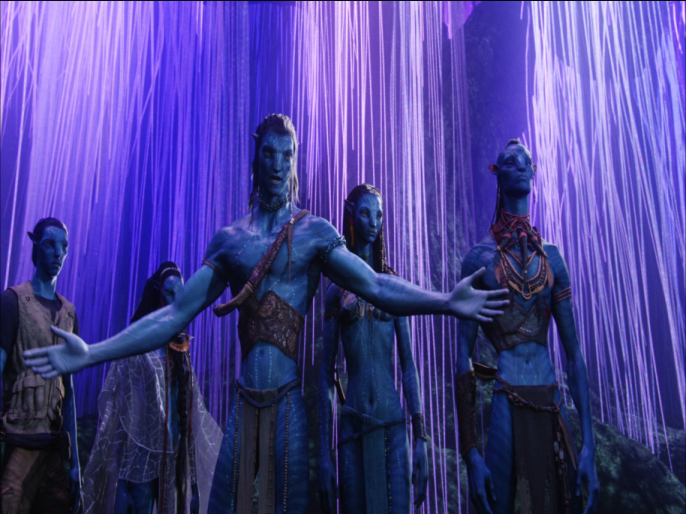 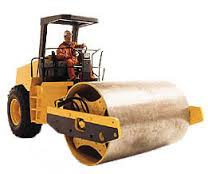 Any thoughts about Wanda?
The Problem of Other Minds
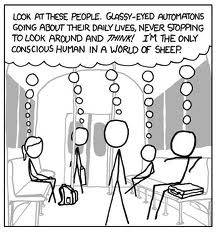 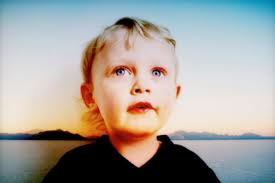 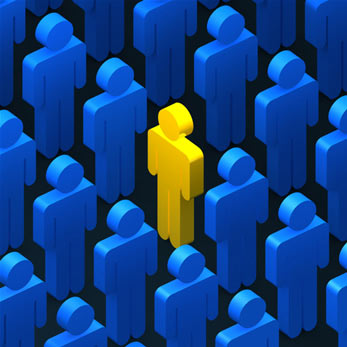 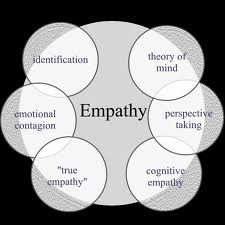 http://www.youtube.com/user/mindsignonline
http://www.ted.com/talks/rebecca_saxe_how_brains_make_moral_judgments.html
[Speaker Notes: Theory of mind is a cognitive skill where children starting at age 4 begin to understand that people can be motivated by beliefs regardless of whether those beliefs are true or false. Using more mentalistic language helps children develop a theory of mind because of pragmatic features of the language, such as the enunciation of various perspectives (Harris,de Rosenay, & Pons, 2005). Using terms like think and know can help in development of theory of mind because when children themselves attribute false beliefs to others, they end up using similar linguistic constructions.
When mothers talk to their children about how others can have false beliefs, they also end up expressing various emotions that come by the virtue of having those beliefs (Harris, de Rosenay, & Pons, 2005). This is why use of mental terms in language not only helps in understanding of false beliefs but also understanding of how people can be affected by these false beliefs.]
Theory of Mind
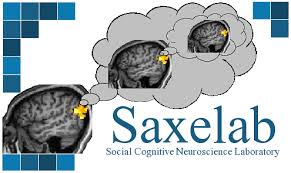 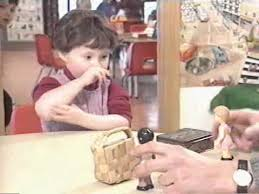 Rebecca Saxe: http://www.ted.com/talks/rebecca_saxe_how_brains_make_moral_judgments.html
Blank slate
Tabula Rasa
[Speaker Notes: Knowledge comes from experience and perception
Freud believed we are born Tabula Rasa, we don't have free will and our character is influenced by our upbringing
Locke: we write our own soul]
Behaviorism
Psychology should be seen as a science.  
Theories need to be supported by empirical data obtained through careful and controlled observation and measurement of behavior.
Is primarily concerned with observable behavior, not internal events like thinking and emotion.  Observable (i.e. external) behavior can be objectively and scientifically measured. Internal events, such as thinking should be explained through behavioral terms (or eliminated altogether)
People have no free will – a person’s environment determines their behavior
When born our mind is 'tabula rasa' (a blank slate)
There is little difference between the learning that takes place in humans and that in other animals.  Therefore research can be carried out on animals as well as humans.
Behavior is the result of stimulus – response (all behavior, no matter how complex, can be reduced to a simple stimulus – response association) 
All behavior is learned from the environment.  
We learn new behavior through classical or operant conditioning.
Embodied cognition
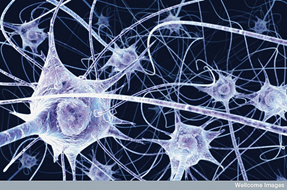 The body influences the mind 
Senses
Stimuli
Perception
Environment
Emotions influence the mind
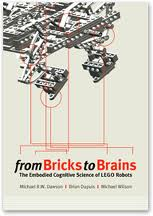 Cognition is part and parcel to the environment- the situation we’re in.  Decoupled from that, cognition is a set of skills and abilities which include: perception and visualization of imagery,  working memory, episodic memory,  implicit memory and the ability to solve problems.
WOW! A robot with embodied cognition-
Behaviorism         We’re born a blank state
Experience and our environment shape who we are
Classical Conditioning
Skinner studies
Social conditioning
    Social skills = larger brain
	The larger the community group of a primate species, 
	the larger that species’ brain relative to the body
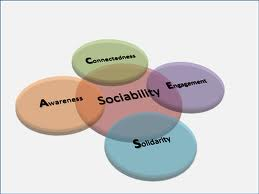 Human sociability may account for a particularly large brain
BehaviorismShaping behavior
3 perspectives:  	    relationship of mind, brain and body
 	    applied engineering
	    universe and laws of physics
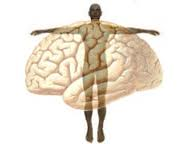 Q: can a robot learn to be a better robot?

What about people: 
Morality and responsibility
Judgment and decisions-> Do we have free will?

Q:   What about hypnosis or conditioning? Can we be made evil ?
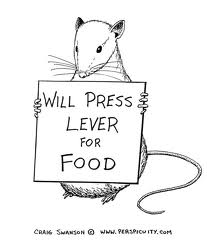 Skinner, free will: https://www.youtube.com/watch?v=rTND_HGrP08

X More Skinner experiments videos: http://www.youtube.com/channel/HCMAAVrGOuFnc

Skinner experiments on conditioning,  & ‘superstitious belief’ http://www.youtube.com/watch?v=X6zS7v9nSpo
[Speaker Notes: The opposite of this: Pinker’s
And hillman’s Acorn Theory]
Classical Conditioning
A form of learning
 Creates a change in behavior and  the change results in learning.
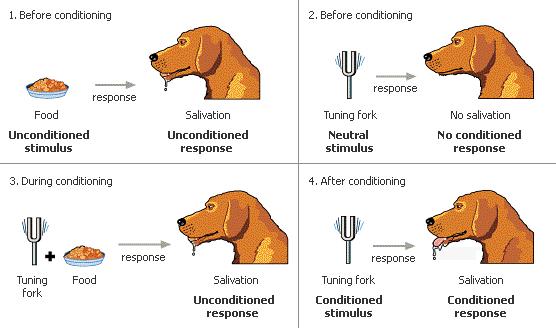 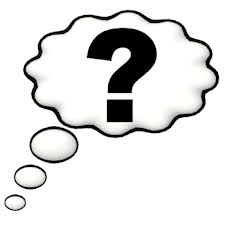 from the view of a behaviorist, 
How do you think conditioning can effect learning and build memory ? If so, how?  What about social conditioning? 

Big Bang Theory:  https://www.youtube.com/watch?v=qy_mIEnnlF4
MODELING
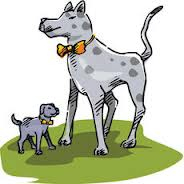 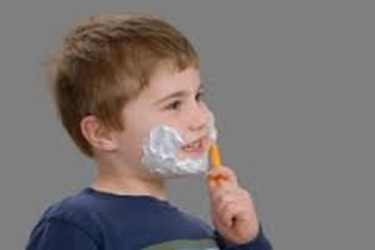 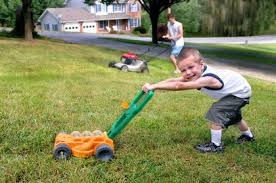 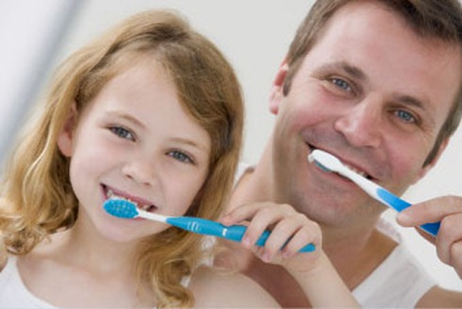 To learn by observing what someone else does.
When a person learns by imitation without any specific verbal directions or instruction
Bobo Doll, a study of aggressionAlberta Bandura, 1961Stanford University, Nursery School, 72 children from the age of 3 to 6. (Average age:  4.4)
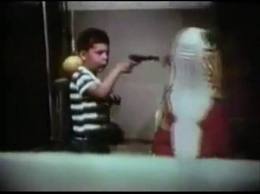 Most people at the time believed 
that watching violence would reduce
 aggression.  It would purge us of 
aggression. It’s cathartic.
Hypothesis:  social behaviors (i.e. aggression) can be acquired by observation and imitation.



experiment narrated by Albert Bandura : http://www.youtube.com/watch?v=Z0iWpSNu3NU   (5 minute )
BBC commentary which brings in the question if children copy behavior from what they see on TV;  http://www.youtube.com/watch?v=zerCK0lRjp8
Bandura Experiment     Bobo Doll
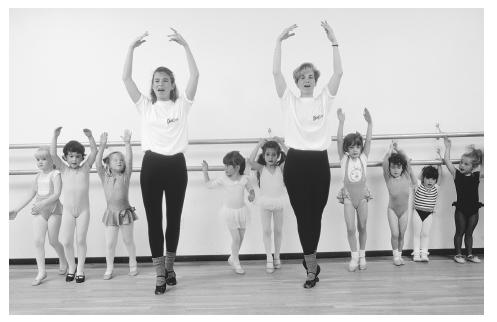 Observational learning
Modeling
Conformity
Done Unconsciously
CRITICAL THINKING QUESTIONS:
Does watching other people influence our behavior?  If so, when?
How much of what we do & feel is learned or modeled from each other? 
Would the Bobo experiment be different if the children were older?
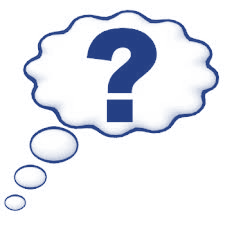 Was James Holmes influenced by the Batman movies?
How do we learn?	Idea Framing and Metaphor
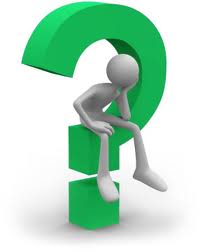 Schema
Systems
Frames
Emotion and memory: 
We don’t just remember something; our memories are colored with emotion.   All of our experiences are influenced by previous experiences through complex loops in the brain's limbic system.

Also referred to as Embodied Learning
George Lakoff
http://www.youtube.co m/watch?v=S_CWBjyIERY
Cognitive metaphors | conceptual metaphors
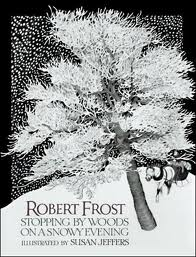 Stopping by the Woods One Snowy Evening

Life is a journey
Like-minded
Mind over matter
Are you out of your mind!
State of mind
My mind was all over the place
In over your head
Warm up to the person
Warm up to the idea
Gravitate to ..
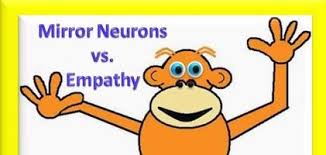 Mirror Neurons a fascinating new area in the early stages of study
Mirror neurons do not mean these neurons have a Theory of Mind/empathy
One theory is mirror neurons merely facilitate learning through imitation
 The TPJ is not part of the mirror neuron network  (Rebecca Saxe research)
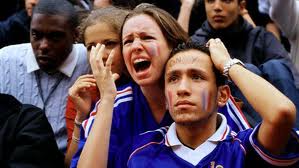 Why do we cry at the movies?
See Monkey,  See Monkey Do
http://www.pbs.org/wgbh/nova/education/body/mirror-neurons.html
Mirror Neurons and Intention
http://www.youtube.com/watch?v=Tq1-ZxV9Dc4
>>> Did he prime me to want water,  or were my mirror neurons imitating him?
Podcasters, Stuff You Should Know explain mirror neurons:  
http://science.discovery.com/tv-shows/stuff-you-should-know/videos/stuff-you-should-know-mirror-neurons.htm
TWO SYSTEMS:
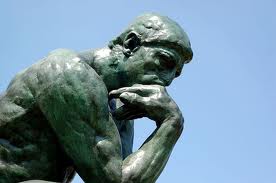 Daniel Kahneman | Psychologist | Nobel in Economics
Two Systems
System One
System Two
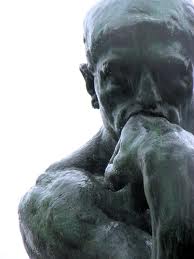 >>  A little experiment in how your mind works:

    Q:  If a bat and a ball cost $1.10 
          and the bat is $1.00 more than the ball,  
          how much does the ball cost?
[Speaker Notes: MOVE THIS LATER- CONNECT TO MEMORY ACQUISITION…

REPLACE THIS HERE W/ TALK ON 1) DESCARTES SHIP 2) LEGAL DEFENSE 3) EDUCATION TABULA ROSA]
Dual Processing
Thinking Fast, Thinking Slow
System One, System Two
Implicit, Explicit

System One | Implicit
Fast, quick, efficient, automatic, unconscious

System Two | Explicit
Laborious, slow, analytic, conscious working memory
NEURONS: The Location of Memory
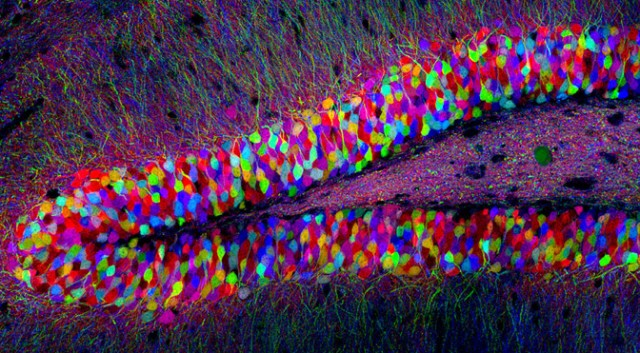 Memories  are Physical:  Not conceptual
A memory (engrams) can’t be erased 
A gene controls the formation of memories 
MIT named the gene Npas4
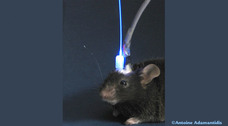 Neurons in the Hippocampus
     Using Optogenetics 
     (light is used to control neurons)
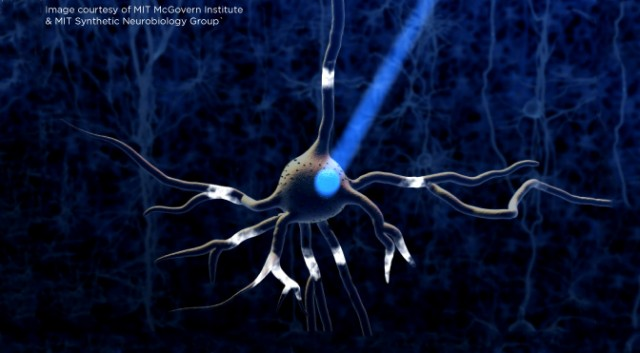 Without the gene, we cannot form memories
Center for Neural Circuit Genetics at the  Picower Institute for Learning and Memory at MIT
Implicit Memory |explicit memoryShort term memory and Working MemoryLong term memory   Procedural   muscle memoryThalamusHippocampus
MEMORY
Stages of memory
 Encoding
 Storage
 Retrieval
Kinds of Memory
   Short-term memory
   Working memory	
   Long-term memory  (Explicit and implicit)

Systems for Consolidation
 Synaptic consolidation (within minutes)
 Systems consolidation  (while we’re sleeping)
 Updating and Reconsolidation (weeks, even years later)
90 Second Memory/25 words
Nine   Swap      Cell      Ring    Lust 
Plugs    Lamp     Apple   Table    Sway 
Army   Bank      Fire      Hold    Worm 
Clock  Horse    Color   Baby    Sword 
Desk    Hold      Find     Bird     Rock
90 Second Memory/ 25 words
Horse    Cat        Dog       Fish             Bird 
Orange   Yellow    Blue      Green          Black 
Table      Chair     Desk      Bookcase     Bed 
Teacher   School   Student  Homework  Class 
Apple     Banana    Kiwi      Grape          Mango
Limit of “cognitive budget” 	and mental resources?
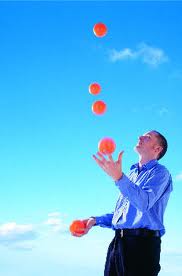 A person can perform concurrent tasks only if the sum of the tasks’ demands is within the cognitive budget

Chunking
7+-
Attention
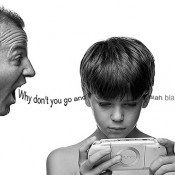 Your attention, please! (It can relocate)
Pay attention! (Attention is  a resource)
Hold your attention
Bring it to your attention (it’s personal)
Direct your attention   (it’s a choice/voluntary)
It grabbed my attention (It can be involuntary)
Give me your undivided attention (It can be divided)
I wasn’t paying attention (it can be lost or squandered)
Attention deficit disorder (we can have insufficient attention)
Center of Attention  (it can be combined with others)
Selected Attention vs Divided Attention
Attention
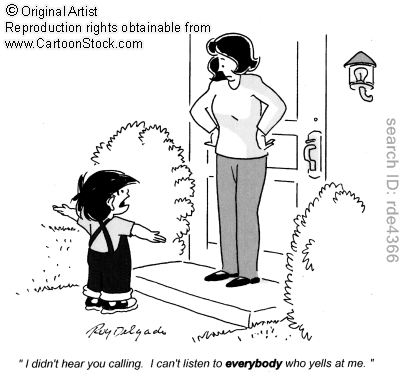 Attention 
Focusing
General resources
Specificity of resources
I didn’t hear you calling.  I can’t listen 
to everybody who yells at me.
William James  
“Attention is the taking possession of the mind, in clear and vivid form… It implies withdrawal from some things in order to deal effectively with others."
University of Chicago Video :   https://www.youtube.com/watch?v=IGQmdoK_ZfY
Change BlindnessA person can be unaware of something that is right in front of their eyes
there is simply too much information for 
my brain to fully process and be aware 
of every single thing that happens in my 
immediate environment.
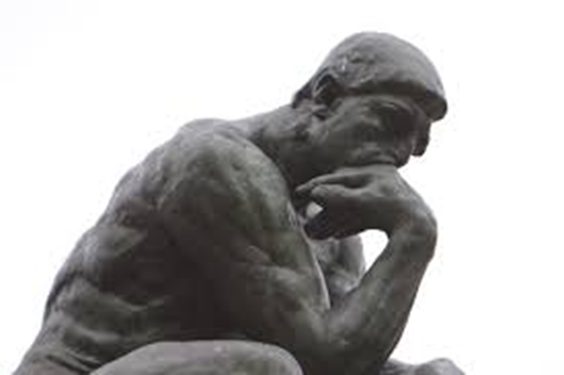 In many cases, big shifts can happen in your visual field and you are never even aware of these changes. 
Psychologists refer to this as 
         change blindness.
Whodunit:  https://www.youtube.com/watch?v=S9WC-vWCkkU
Change BlindnessWhy are we blind to change?If we miss the elephant in the room- 	What else do we miss?
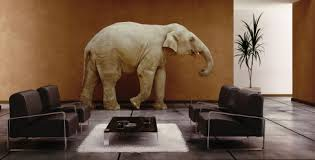 Looking isn’t the same as seeing. You have to focus attention to be aware.
Dan Simons and the gorilla narrate about the study
http://www.youtube.com/watch?v=UtKt8YF7dgQ
Priming
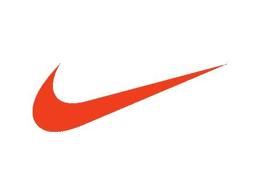 A process through which one input or cue prepares a person for an upcoming input or cue
Implicit memory (unconscious)
How does the Chicago Experiment  prime the participants to Miss the “Gorilla in the Room”?
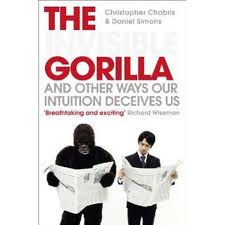 Clive Waring
He has no short-term memory but has implicit memory
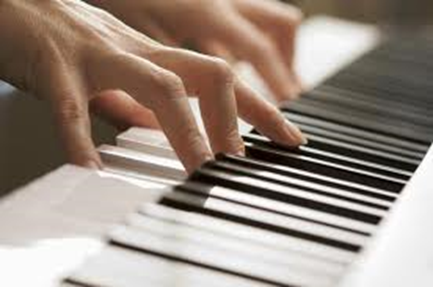 https://www.youtube.com/watch?v=Vwigmktix2Y

His wife’s explanation of his passions https://www.youtube.com/watch?v=ymEn_YxZqZw
John Bargh
Dual Processing |  Implicit & Explicit | Priming
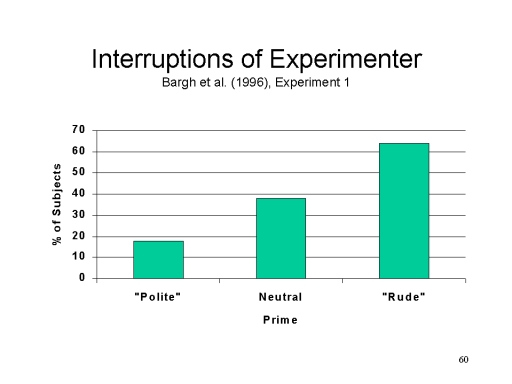 Malcom Gladwell controversial interview:  https://www.youtube.com/watch?v=OY0WFdk44pc
A small sample to recreate Bargh’s study: https://www.youtube.com/watch?v=5g4_v4JStOU
priming is
Unconscious and implicit
Schema
Bias
Generalization, simplification
Conditioning
But is it
Automaticity
Causal
If we act automatically or unconsciously, how does that equate to a lack of free will?
John Bargh:
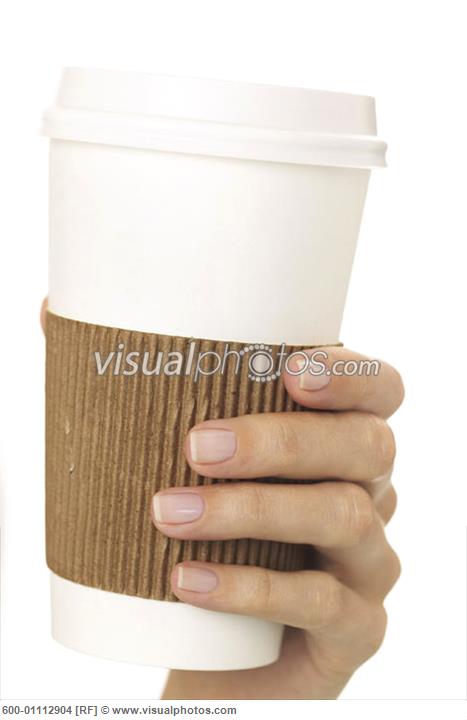 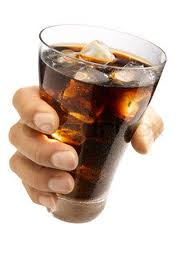 Hot
Cold
Hot and cold?
 http://www.youtube.com/watch?v=efOF60dv5KQ
Cognitive Dissonance and Justification
(self-justifying) 
Cognitive Dissonance song:
http://www.youtube.com/watch?v=bp39qSdyTc4
Cognitive DissonanceCognitive dissonance is the feeling of uncomfortable tension which comes from holding two conflicting thoughts in the mind at the same time.
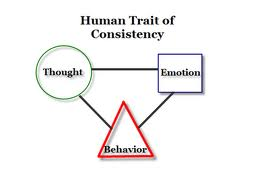 Theory of emotion 
Personal interpretation of an event 
Was it a positive or a negative occurrence
Is unfixed, depending on what we think caused it
Changes a person’s attitudes and behavior
The person looks for justification
An uncomfortable tension from holding two opposing ideas at the same time
It increases depending on:
The importance of the subject to us
How strongly the dissonant thoughts conflict
Our inability to rationalize and explain away the conflict
Confirmation Bias
People are more perceptive to something that confirms their belief than they are to evidence that challenges their belief

Do you think stereotyping is a confirmed bias? 
Why or why not? When is stereotyping good, and when is it not?
What about political bias, cultural bias… Any other examples?
Bias
What Is Bias? 
A tendency
A short-cut
For example, is Optimism a bias?
Conformity
The desire to fit in
Candid Camera
http://www.youtube.com/watch?v=zVaknBrb-fQ
Asch Conformity Experiment
Effects of group pressure upon the modification and distortion of judgments
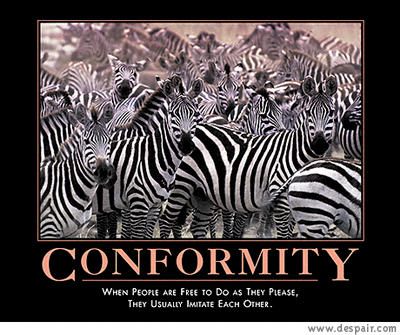 50% of people gave the same wrong answer as the others on more than half of the trials
Only 25% of participants refused to be swayed by the majority's blatantly false judgment on all of the 12 trials
5% always conformed with the majority incorrect opinion 
Over all the trials the average conformity rate was 33%
Asch, 1961Group Dynamics
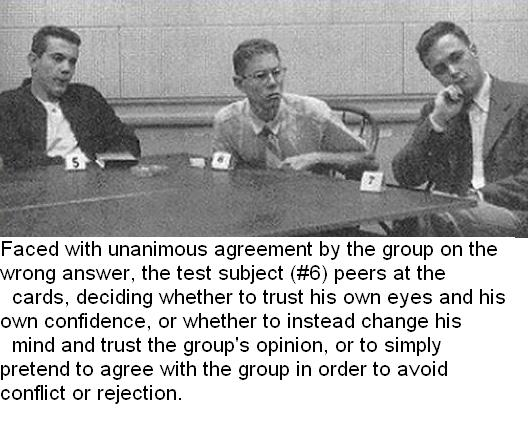 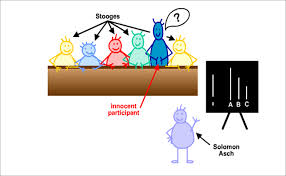 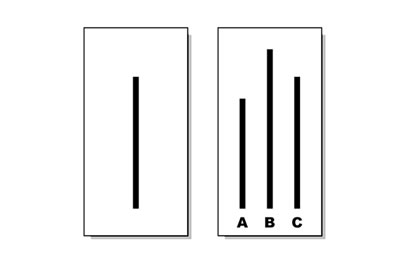 http://www.youtube.com/watch?v=TYIh4MkcfJA (explains the reasons for conforming 4 minutes)

http://www.youtube.com/watch?v=qA-gbpt7Ts8     (2 minutes)
Reasons for conforming
"I had the feeling: 'to go with it.” (They knew the answers were wrong but did not want to risk facing ridicule.)

A few suggested that they actually believed the other members of the group were correct
How much would you have to be paid for you to lie about something?
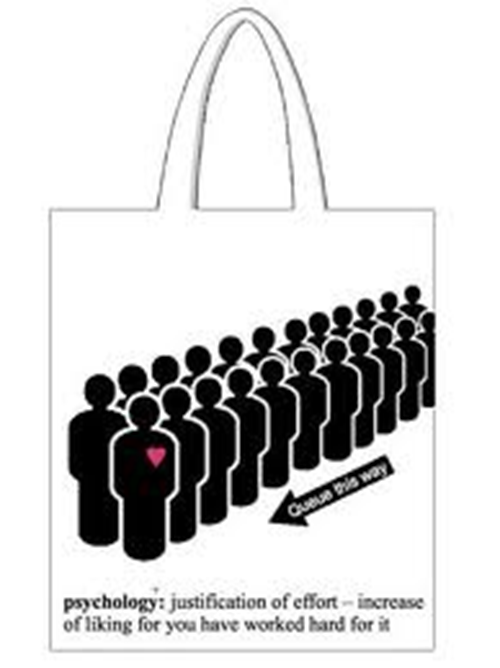 Cognitive dissonance
Behavioral Investment Theory
Dissonance
Justification
	- making excuses
		-conscious and non-conscious
		-internal and external






Leon Festinger’s experiment 1959:
Brief http://www.simplypsychology.org/cognitive-dissonance.html
Zimbardo narrates an experiment:  5 minutes:   http://www.youtube.com/watch?v=korGK0yGIDo
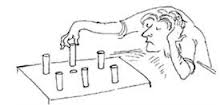 Cognitive dissonance
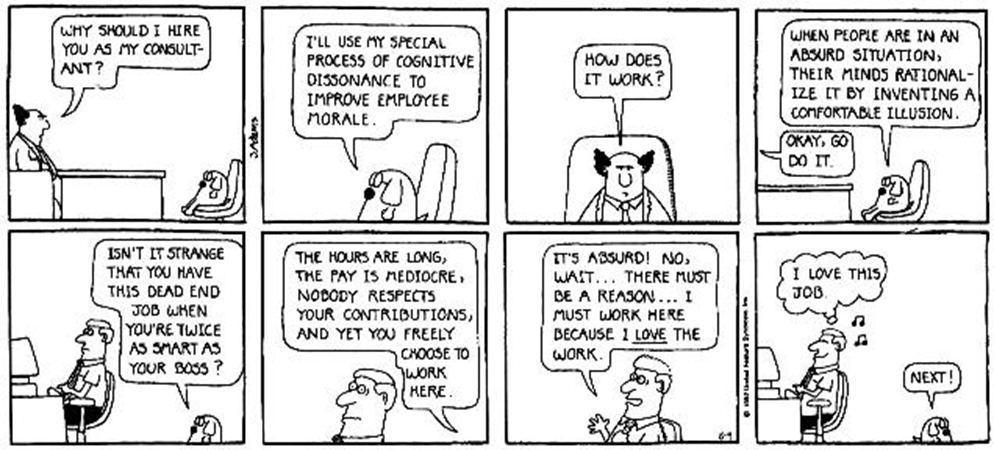 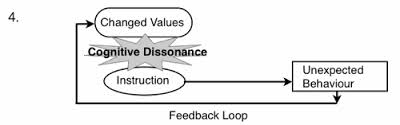 Cognitive DissonanceCognitive dissonance is the feeling of uncomfortable tension which comes from holding two conflicting thoughts in the mind at the same time.
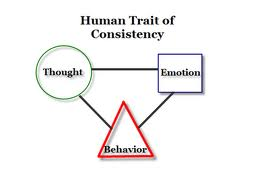 Theory of emotion 
Personal interpretation of an event 
Was it a positive or a negative occurrence
Is unfixed, depending on what we think caused it
Changes a person’s attitudes and behavior
The person looks for justification
An uncomfortable tension from holding two opposing ideas at the same time
It increases depending on:
The importance of the subject to us
How strongly the dissonant thoughts conflict
Our inability to rationalize and explain away the conflict
What  is the Role of Fear in  Spiral of Silence?
Peer rejection
Threat of isolation (most people prefer to be popular)
Fear of isolation
Fear of repercussions
Inhibit people from speaking freely
Inhibits diversity of opinion


Individuals tend to express their opinions and attitudes
 when they think their view is dominant or on the rise. 

If individuals believe that their opinion is less popular or losing popularity, they are less likely to express their views in public. 

What one individual decides to do affects all of society around them.
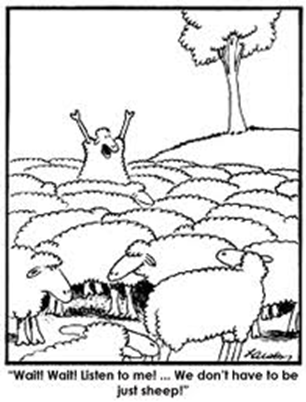 Spiral of silence
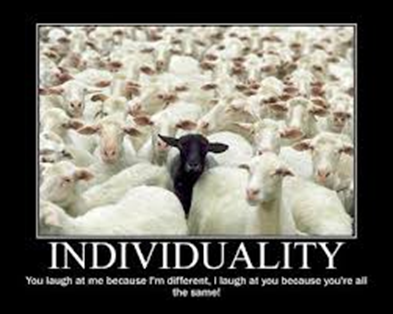 Why do ordinary people become evil?
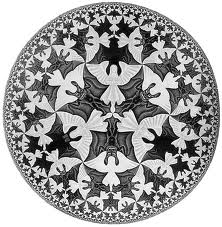 “All that matters for evil to triumph is for good people to do nothing”  E. Berg
Three distinctions
Conformity
Compliance 
Obedience
Agency and state of agency
The dualism of the Individual vs.  Society 
			Autonomy vs.  Agency 












Agentic state: the individual defers to someone of higher status
State of Agency:   controlling your own volition


Dualism:  first 90 seconds: http://www.youtube.com/watch?v=fr2PGbHHCWg&feature=relmfu
as a problem first 60 seconds:  http://www.youtube.com/watch?v=Y11rbS15cBY
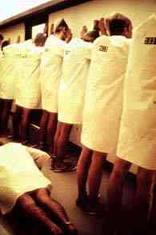 The Milgram Experiment  (Yale University) Behavioral Study of Obedience 1963
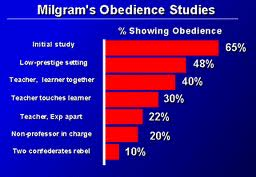 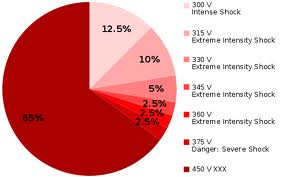 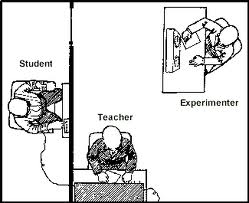 https://www.youtube.com/watch?v=fCVlI-_4GZQ
The hypothesis and the results:
Milgram posed  a question:    
 "Was it that Eichmann and his accomplices in the Holocaust had mutual intent at least in regard to the goals of the Holocaust?“

Hypothesis:   About 3% of the teachers would administer the highest voltage
       ** Actual:   65% administered the final 450 volts

Of the teachers who refused to administer the highest shock, and left- 
	-none asked that the process be terminated
	-none went to the victim to administer aid

Theory of Conformism:  
A person who doesn’t have the ability or expertise to make decisions in a situation, will leave decision making to the group/hierarchy.

Agentic state theory
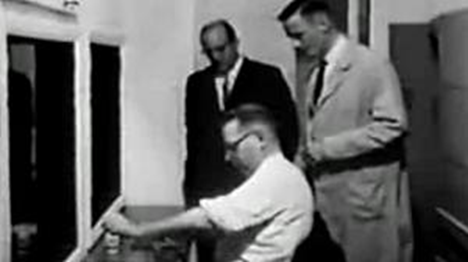 Milgram’s Experiment
Critical Thinking:
This cartoon is compelling, and convincing.  
But is it true?  Why, or why not?
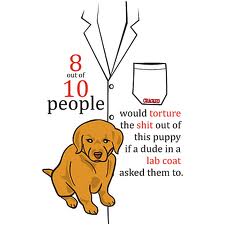 original experiment at Yale http://www.youtube.com/watch?v=zpGJjNUbmpo&feature=related
Three distinctions
Conformity
Compliance 
Obedience
What  is the Role of Fear in  Spiral of Silence?
Peer rejection
Threat of isolation (most people prefer to be popular)
Fear of isolation
Fear of repercussions
Inhibit people from speaking freely
Inhibits diversity of opinion


Individuals tend to express their opinions and attitudes
 when they think their view is dominant or on the rise. 

If individuals believe that their opinion is less popular or losing popularity, they are less likely to express their views in public. 

What one individual decides to do affects all of society around them.
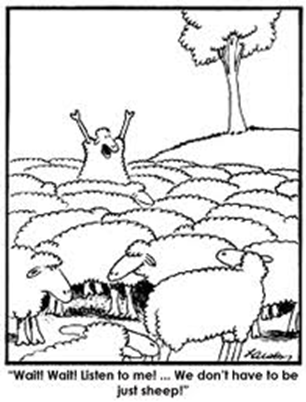 Critical Thinking Question:
If mirror neurons  DO help us imitate other people or if they help us understand other people,  I wonder how these researchers would explain bystander apathy, or bullying,  or disorientation?
Cognitive psychology
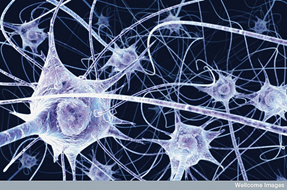 The behaviorist approach emphasizes external behavior; 
Cognitive psychology  believes that the internal processes are key.
Damasio:
The human brain relies on three devices for its decisions: 
emotion controls;  addictive learning;  and intellectual processing.
Sources to check out
Split Brain Experiments and Information:
http://www.medclip.com/index.php?page=videos&section=view&vid_id=103271
Psychology Today:  http://www.psychologytoday.com/blog/the-superhuman-mind/201211/split-brains
Cal Tech:  http://www.its.caltech.edu/~jbogen/text/ref130.htm
Split Brain, Split Mind: http://brainmind.com/Brain3.html
Michael Gazzaniga 
http://www.nytimes.com/2011/11/01/science/telling-the-story-of-the-brains-cacophony-of-competing-voices.html?pagewanted=all&_r=0
Big Think: 3 videos- http://bigthink.com/users/michaelgazzaniga
(The Criminal Brain. Your Brain is Automatic. You are Free &  Your Storytelling Brain)
Quantum Research on Consciousness:  Hameroff and Penrose http://www.sciencedaily.com/releases/2014/01/140116085105.htm
Optogentics:  http://video.mit.edu/watch/optogenetics-controlling-the-brain-with-light-7659/
Kahneman: http://www.newyorker.com/online/blogs/frontal-cortex/2012/06/daniel-kahneman-bias-studies.html
Kahneman interview: http://www.strategy-business.com/article/03409?pg=all
Sources, cont.
Skinner experiments with pigeons https://www.youtube.com/watch?v=HHH9gu5h2Qg
Skinner, free will, and the implications:  https://www.youtube.com/watch?v=rTND_HGrP08
Change Blindness
Whodunit:  https://www.youtube.com/watch?v=S9WC-vWCkkU
Quirkology: Card Trick
https://www.youtube.com/watch?annotation_id=annotation_262395&feature=iv&src_vid=voAntzB7EwE&v=v3iPrBrGSJM

Harvard Experiment:  http://www.youtube.com/watch?v=38XO7ac9eSs

University of Chicago :   http://www.youtube.com/watch?v=UtKt8YF7dgQ
Nova: https://www.youtube.com/watch?v=VkrrVozZR2c
Automaticity
John Bargh:  http://www.psych.nyu.edu/bargh/
Will is caused, not free:  http://www.psychologytoday.com/blog/the-natural-unconscious/200906/the-will-is-caused-not-free
Bargh lecture: https://www.youtube.com/watch?v=pWSC48EUg-8

CONFORMITY https://www.youtube.com/watch?v=F17JGDZDVUs
Things we say…
Frame of mind
Mind over matter
State of mind
Out of your mind
Are you in your right mind?
Mindless
Of two minds: lateralized nature of brain function
some functions are specialized and carried out in one side of the brain
	Male brains vs. female brains?
The left hemisphere specializes in analytical thought, facts, rules, time sequences,                  math, science categorizing, logic,  details, definitions, planning, words/language (written, 
spoken & heard), and the right side of the body.
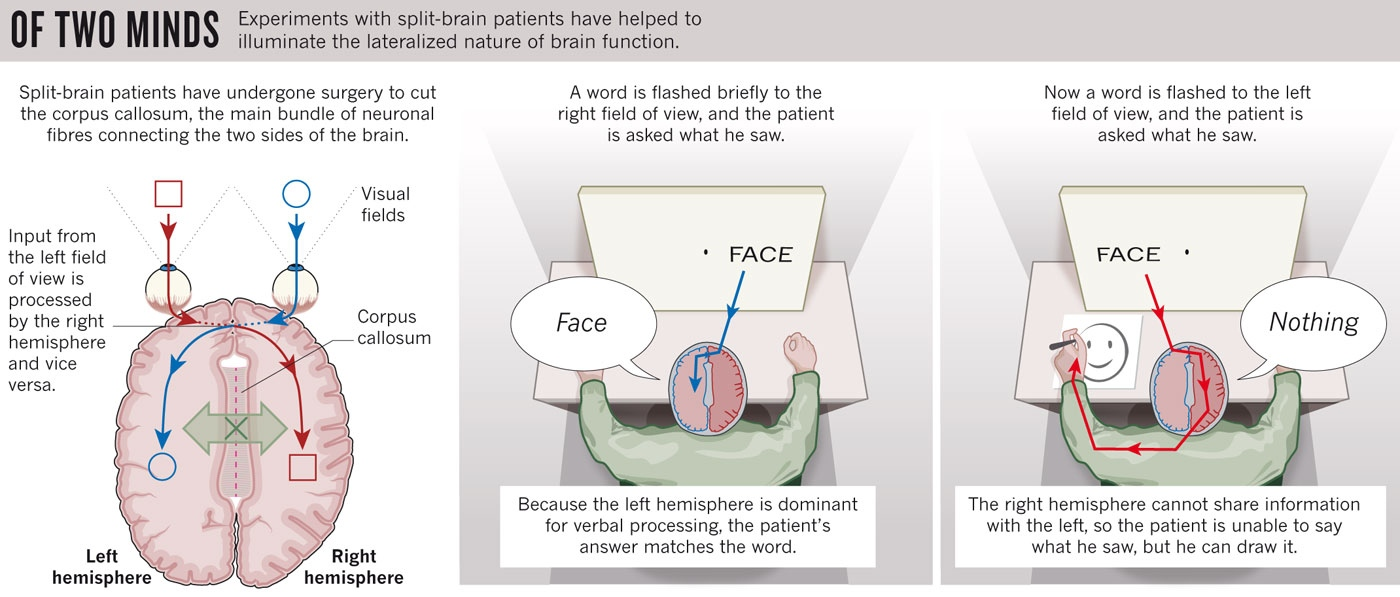 The right hemisphere is the "softer" aspects: Intuition, sensitivity, emotions, relationships, humor, visualizing, creativity, spatial awareness, first impressions, rhythm, images, patterns, learning by experience &  the left side of the body
Left Brain Interpreter

Confabulation and Child Development